AT THE PLAYGROUND
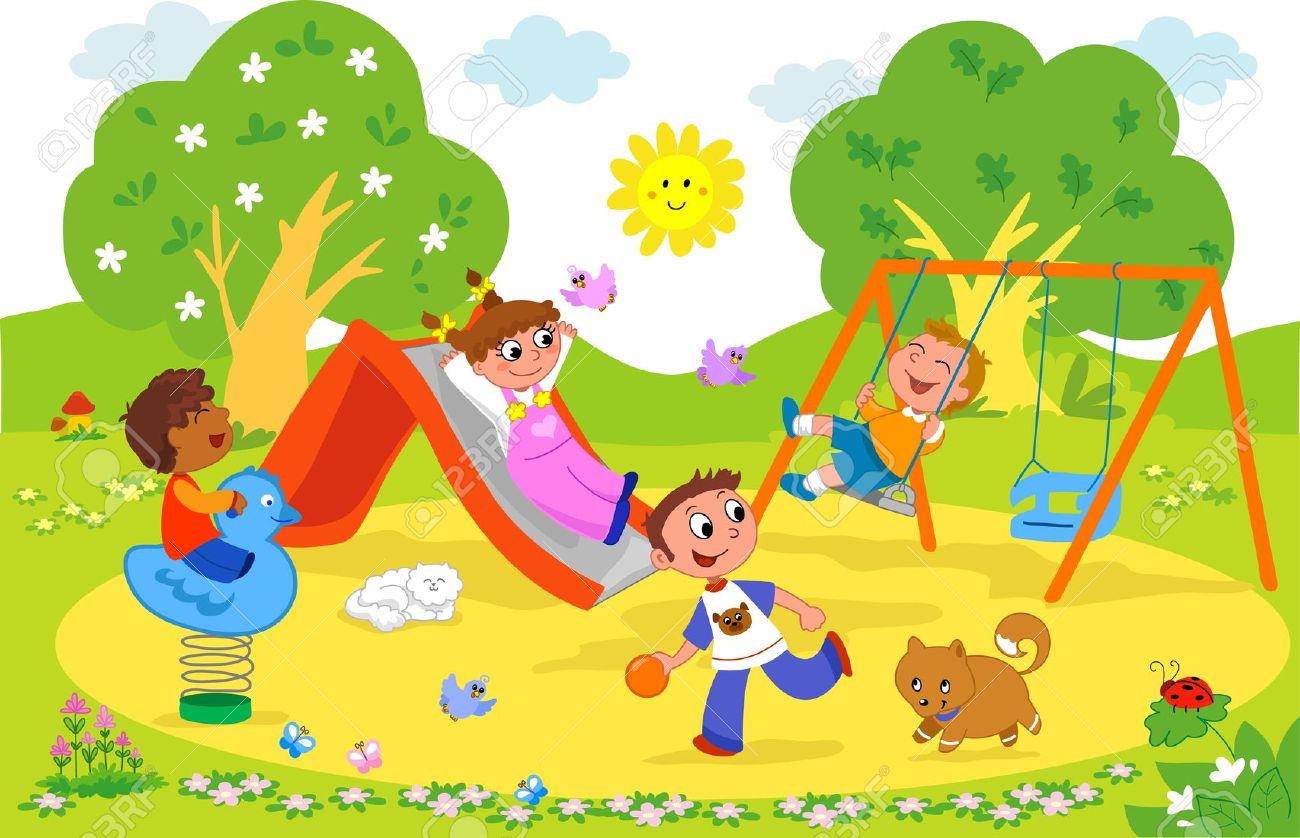 dance
run
Skip rope
walk
slide
jump
swing
Play hide and seek
swim
fly
Play the piano
sing